ENGR 4323/5323
Digital and Analog Communication
Ch 3Analysis and Transmission of Signals
School of Engineering
University of Central Oklahoma
Dr. Mohamed Bingabr
Chapter Outline
Aperiodic Signal Representation by Fourier Integral
Fourier Transform of Useful Functions
Properties of Fourier Transform
Ideal and Practical Filters
Signal Transmission Through LTIC Systems
Signal Distortion over a Communication Channel
Signal Energy and Energy Spectral Density
Signal Power and Power Spectral Density
The Fourier Transform Spectrum
Fourier transform (FT) allows us to represent aperiodic (not periodic) signal in term of its frequency ω.
x(t)
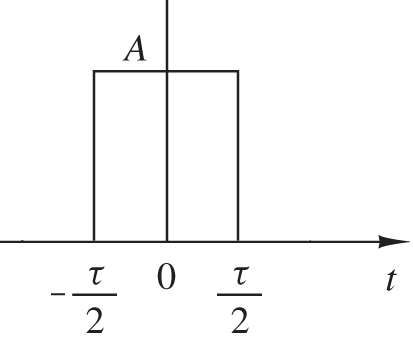 The Fourier transform integrals:
|X(ω)|
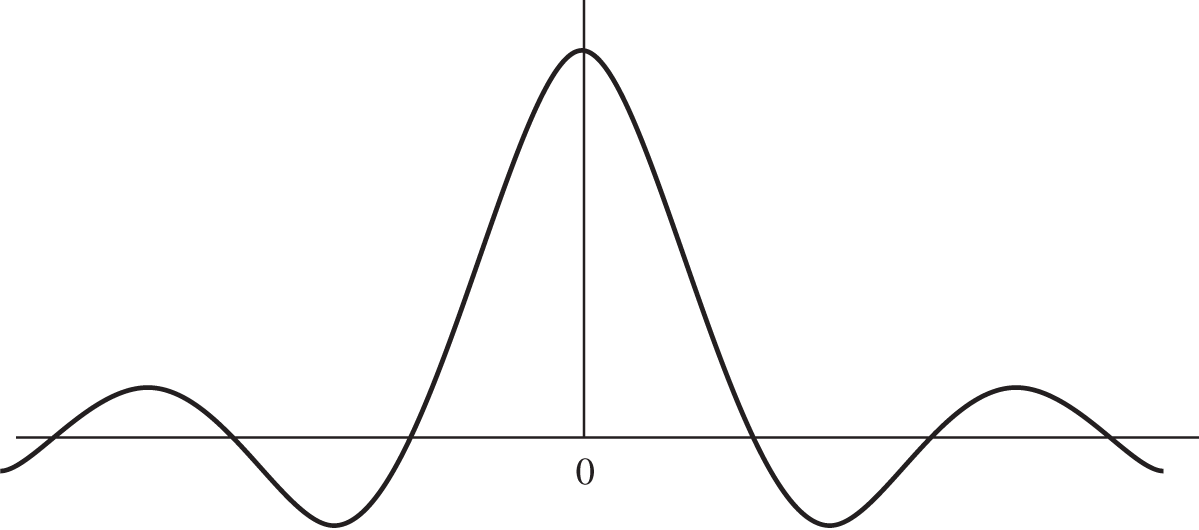 ω
The Fourier Transform Spectrum
The Phase Spectrum
The Amplitude (Magnitude) Spectrum
The amplitude spectrum is an even function and the phase is an odd function.
The Inverse Fourier transform:
Useful Functions
Unit Gate Function
1
t
-/2
/2
Unit Triangle Function
1
t
-/2
/2
Useful Functions
Interpolation Function
sinc(t)
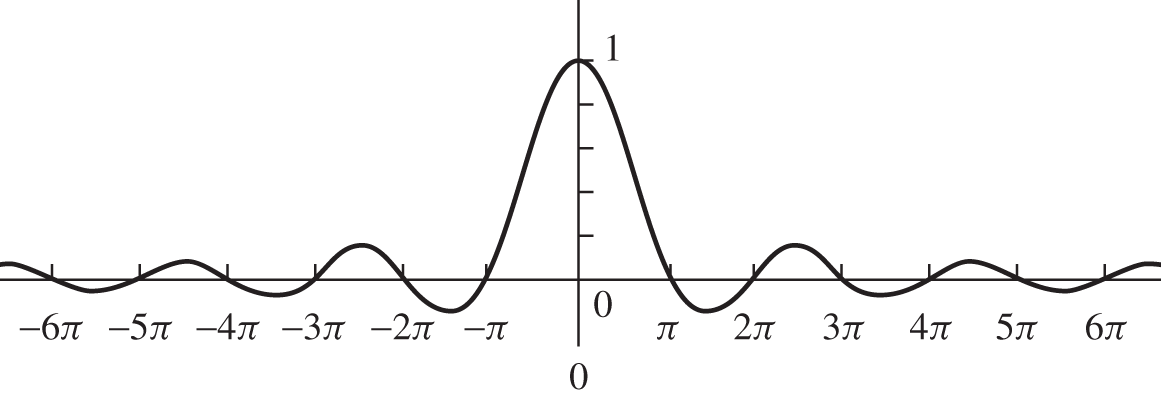 t
Example
Find the FT, the magnitude, and the phase spectrum of 
x(t) = rect(t/).

Answer
What is the bandwidth of the above pulse?
The spectrum of a pulse extend from 0 to . However, much of the spectrum is concentrated within the first lobe (=0 to 2/)
Find the FT of the unit impulse (t).
Answer
Find the inverse FT of ().
Answer
Examples
Examples
Find the FT of the unit impulse train 
Answer
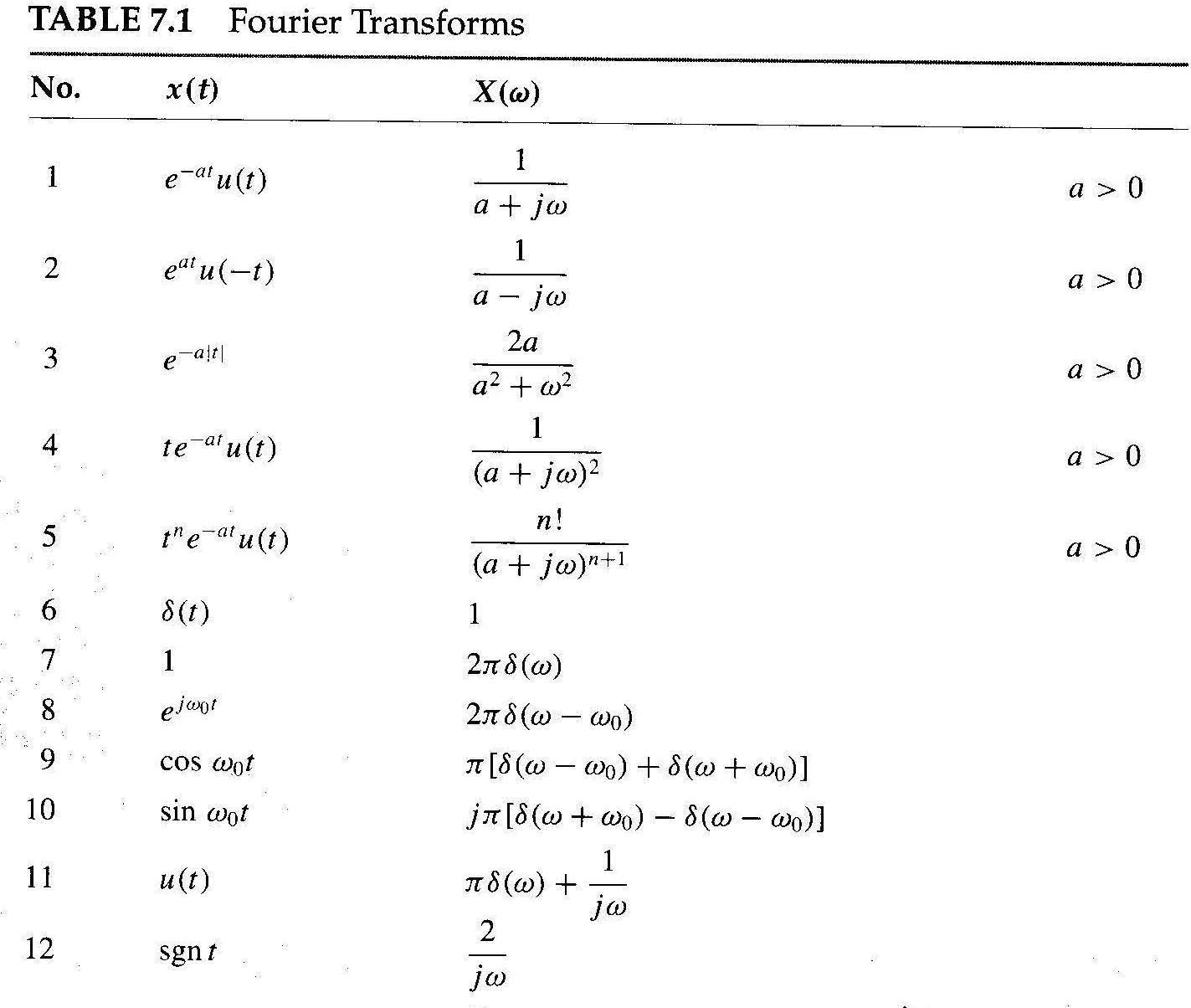 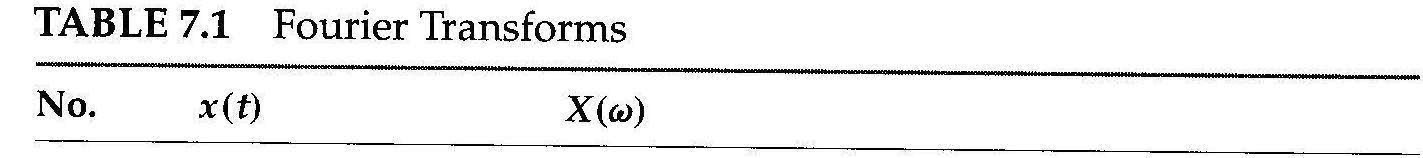 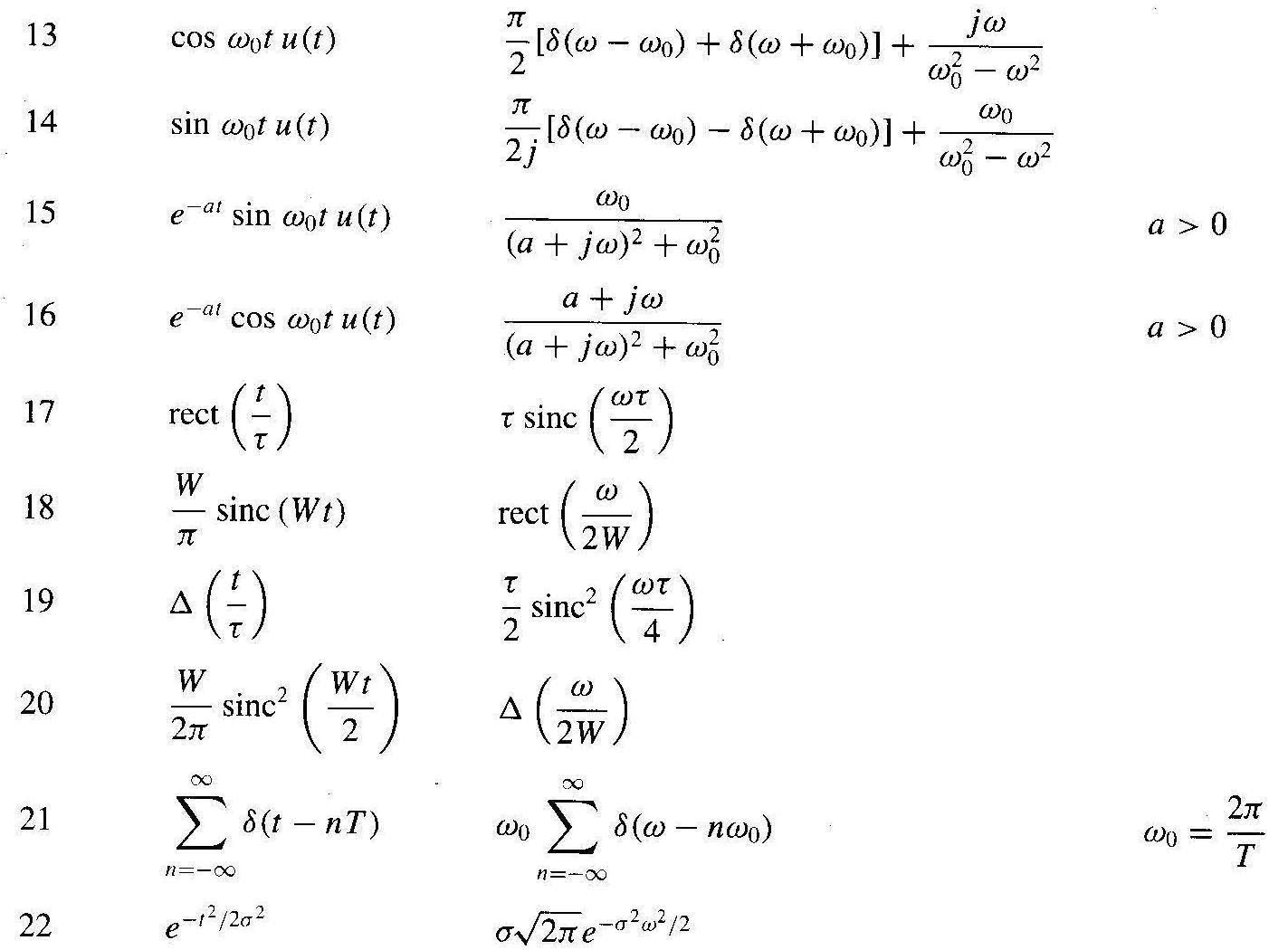 Properties of the Fourier Transform
Linearity:

Let                                       and 

    then
Time Scaling:

Let


then
Compression in the time domain results in expansion in the frequency domain
Internet channel A can transmit 100k pulse/sec and channel B can transmit 200k pulse/sec. Which channel does require higher bandwidth?
Left or Right Shift in Time:

Let

 then
Properties of the Fourier Transform
Time Reversal:

Let

  then
Time shift effects the phase and not the magnitude.
Properties of the Fourier Transform
Multiplication by a Complex Exponential (Freq. Shift Property):

Let

  then
Multiplication by a Sinusoid (Amplitude Modulation):

Let

then
cos0t is the carrier, x(t) is the modulating signal (message),
x(t) cos0t is the modulated signal.
Example: Amplitude Modulation
x(t)
Example: Find the FT for the signal
A
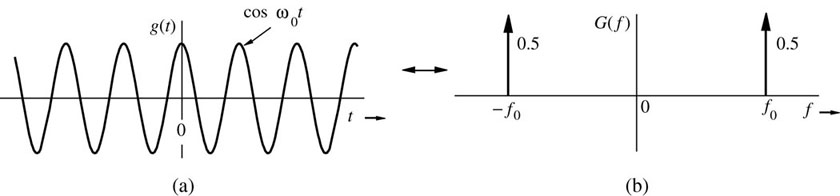 -2
2
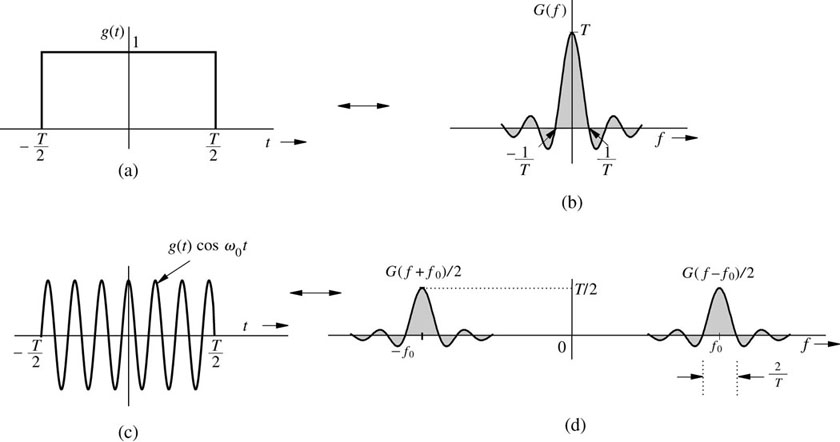 Tone Modulation
fs = 20000;		t=0:1/fs:2;
fm = 300;			fc=3000;
mesg=0.25*(1+0.5*cos(2*pi*fm*t));
carr=0.5*cos(2*pi*fc*t);
modSig = 2.67*mesg.*carr;
plot(modSig)
spectrogram(modSig, 512, 256,[0:10:6000],fs, 'yaxis');
sound(modSig,fs)
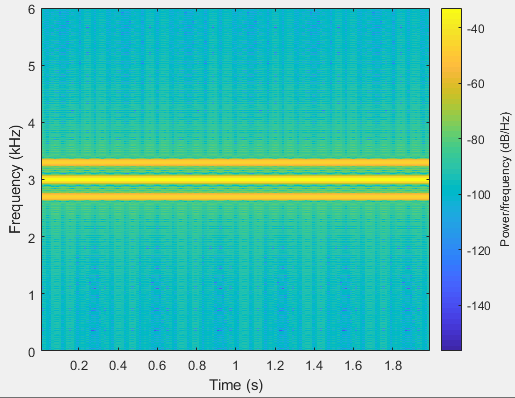 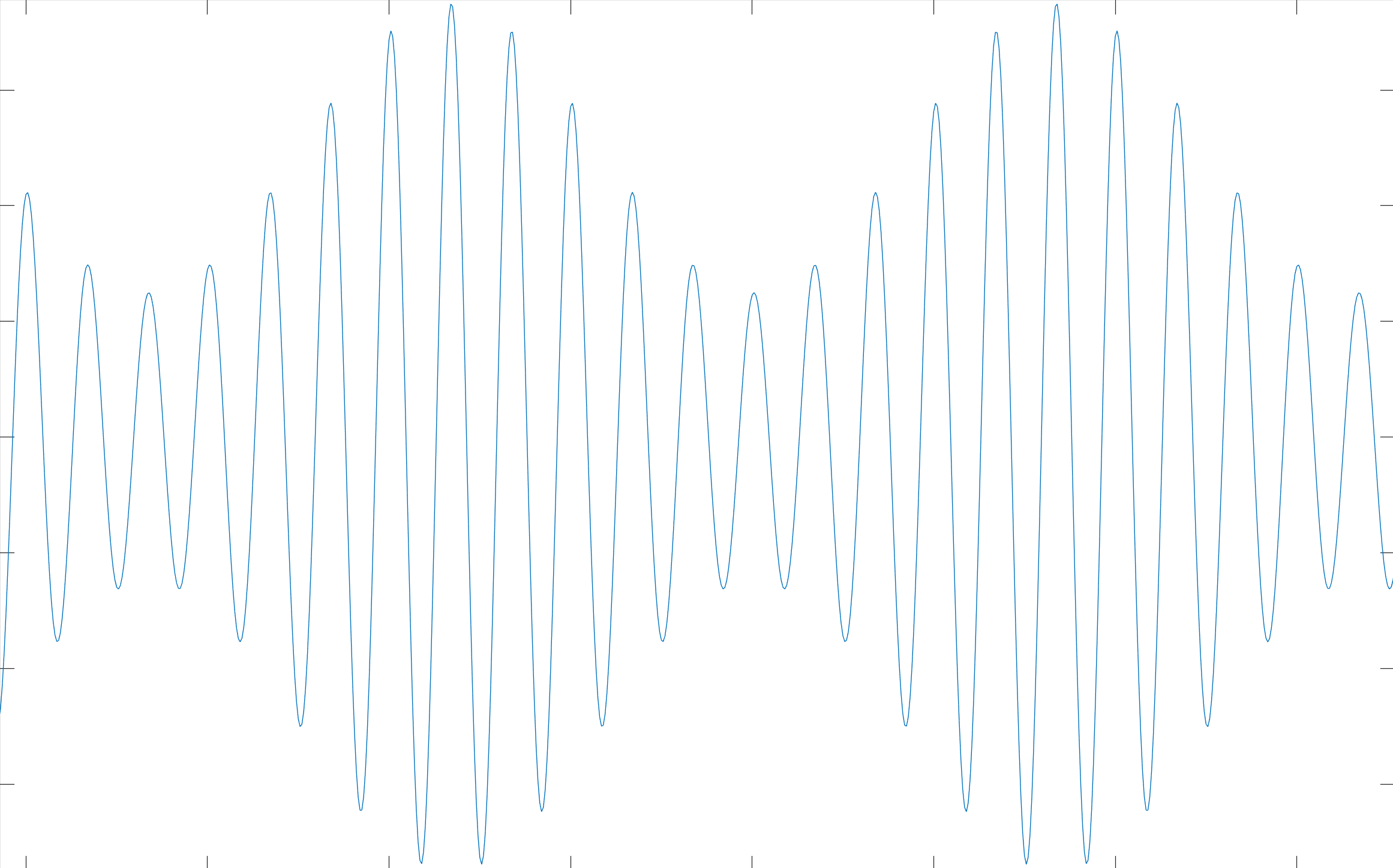 Amplitude Modulation
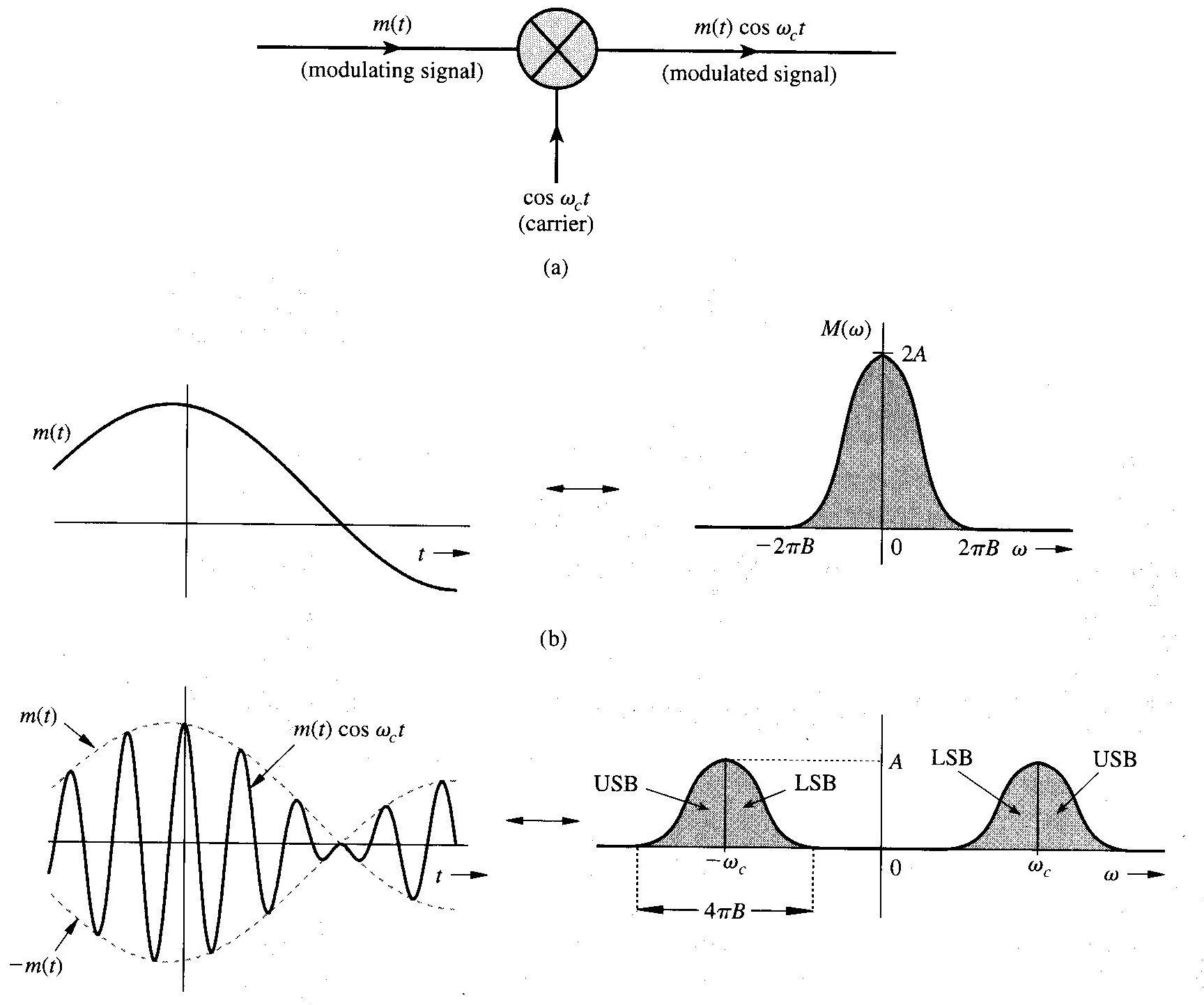 Modulation
Demodulation
Then lowpass filtering
Properties of the Fourier Transform
Differentiation in the Time Domain:

Let


then
Convolution and Multiplication in the Time Domain:

Let

Then
Frequency convolution
Example: Use the time-differentiation property to find the Fourier Transform of the triangle pulse x(t) = (t/)
Example
Find the system response to the input x(t) = e-at u(t) if the system impulse response is h(t) = e-bt u(t).
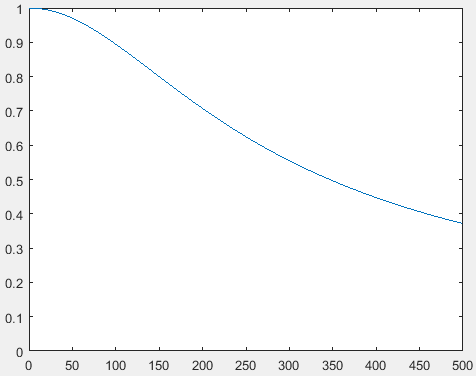 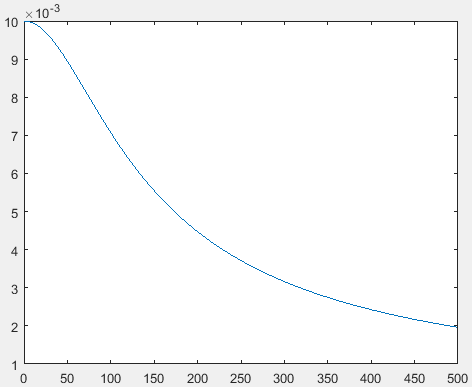 Properties of the Fourier Transform
Parseval’s Theorem: since x(t) is non-periodic and has FT X(), then it is an energy signals:
Real signal has even spectrum X()= X(-),
Example
Find the energy of signal x(t) = e-at u(t) Determine the frequency  so that the energy contributed by the spectrum components of all frequencies below  is 95% of the signal energy EX.

Answer:  = 12.7a rad/sec
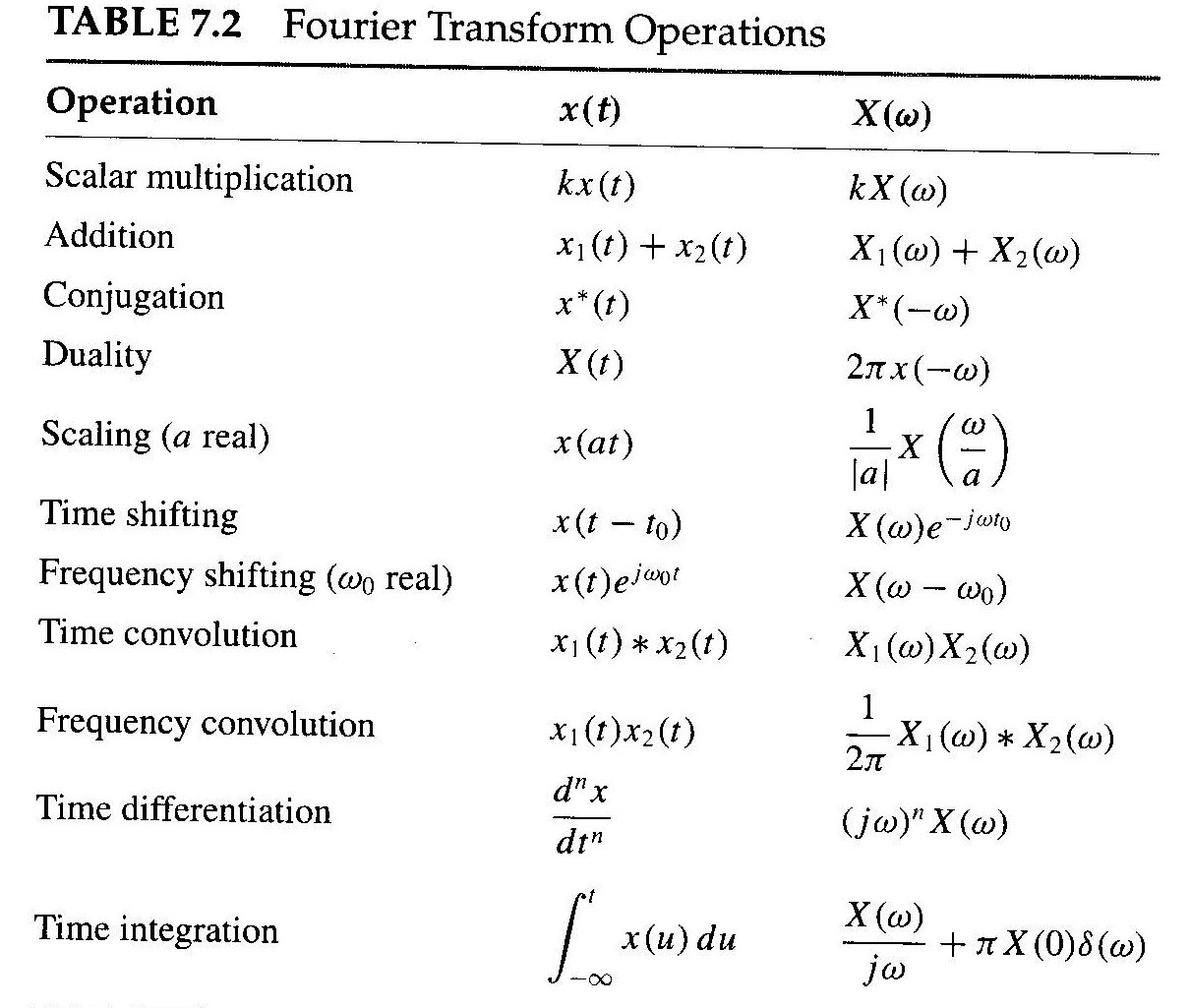 Signal Transmission Through a Linear System
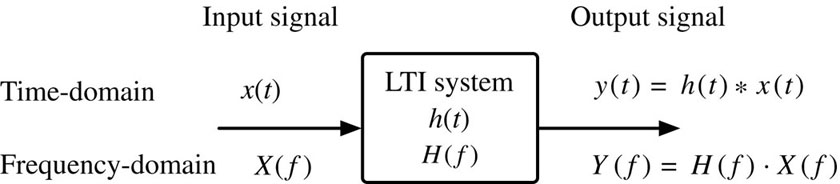 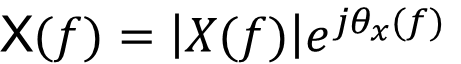 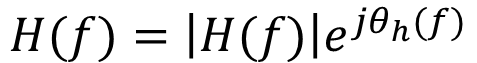 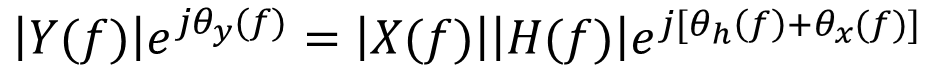 Distortionless Transmission (System)
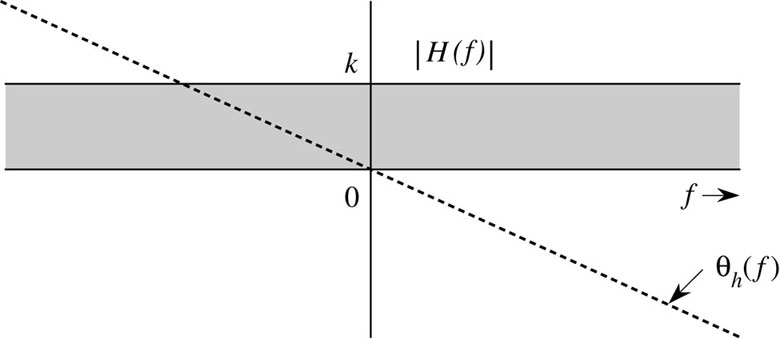 Slope is constant for distortionless system
group delay
Example 3.16
A transmission medium is modeled by a simple RC low-pass filter shown below. If g(t) and y(t) are the input and the output, respectively to the circuit, determine the transfer function H(f), θh(f), and td(f). For distortionless transmission through this filter, what is the requirement on the bandwidth of g(t) if amplitude response variation within 2% and time delay variation within 5% are tolerable? What is the transmission delay? Find the output y(t).
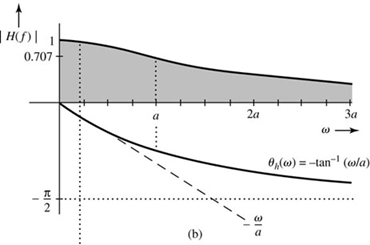 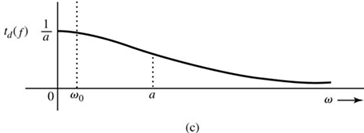 a =1/RC
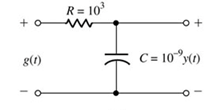 Answer: fo = 32.31 kHz
Signal Distortion Over a Communication Channel
Linear Distortion
Channel Nonlinearities
Multipath Effects
Fading Channels
- Channel fading vary with time. Automatic gain control (AGC) is used to overcome this distortion.
Linear Distortion
Channel causes magnitude distortion, phase distortion, or both.

Example: A channel is modeled by a low-pass filter with transfer function H(f) give by
A pulse g(t) band-limited to B Hz is applied at the input of this filter. Find the output y(t).
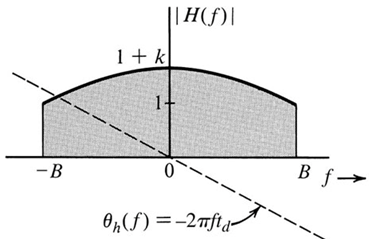 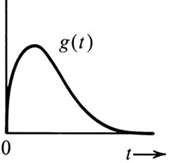 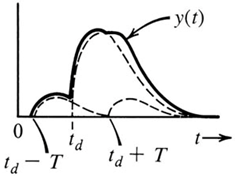 Nonlinear Distortion
y(t) = f(g(t)) 
f(g) can be expanded by Maclaurin series
If the bandwidth of g(t) is B Hz then the bandwidth of y(t) is kB Hz.
Example: The input x(t) and the output y(t) of a certain nonlinear channel are related as 
	y(t) = x(t) + 0.000158 x2(t)
Find the output signal y(t) and its spectrum Y(f) if the input signal is x(t) = 2000 sinc(2000t). Verify that the bandwidth of the output signal is twice that of the input signal. This is the result of signal squaring. Can the signal x(t) be recovered (without distortion) from the output y(t)?
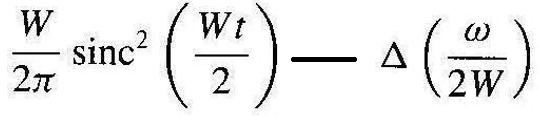 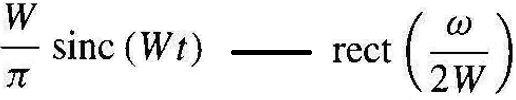 Continue Example
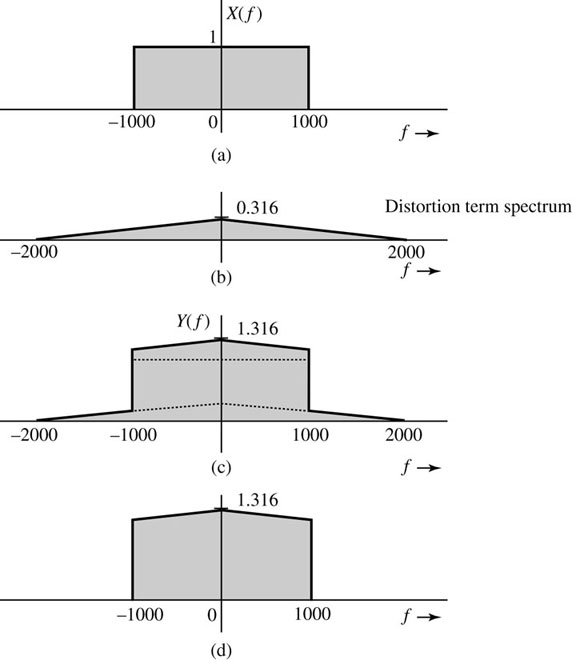 What is the consequence with this type of distortion if two signals are transmitted in adjacent bands?
Figure 3.36 Signal distortion caused by nonlinear operation: (a) desired (input) signal spectrum;
(b) spectrum of the unwanted signal (distortion) in the received signal; (c) spectrum of the received signal;
(d) spectrum of the received signal after low-pass filtering.
Distortion Caused by Multipath Effects
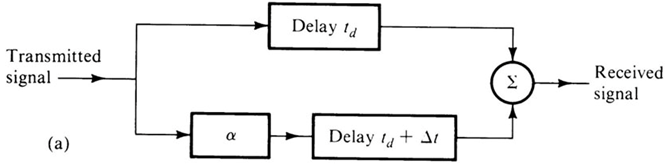 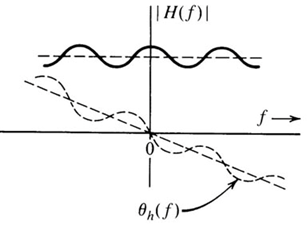 Common distortion in this type of channel is frequency selective fading
Energy and Energy Spectral Density
Energy in the time domain
Energy in the frequency domain
The ESD of the system’s output in term of the input ESD is
Essential Bandwidth of a Signal
Estimate the essential bandwidth of a rectangular pulse g(t) = (t/T), where the essential bandwidth must contain at least 90% of the pulse energy.
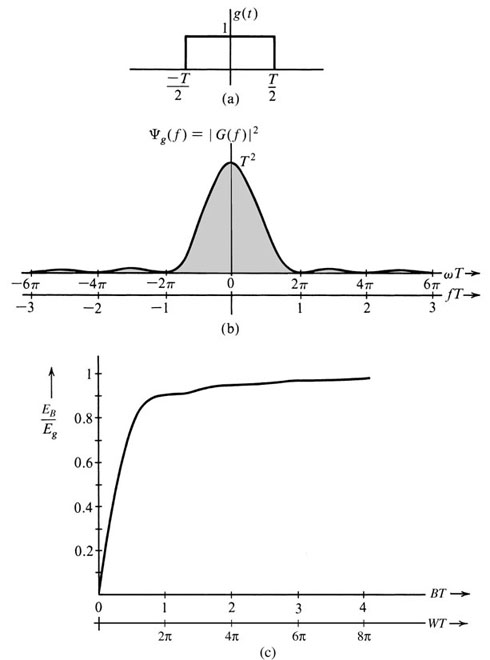 Solve the above equation numerically to find B
Energy of Modulated Signals
The modulated signal appears more energetic than the signal g(t) but its energy is half of the energy of the signal g(t). Why?
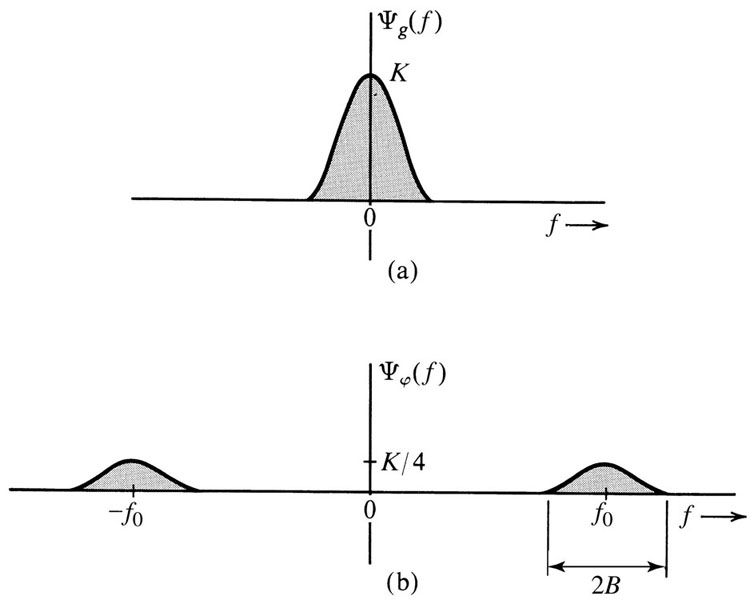 If f0 > 2B then
Time Autocorrelation Function and Energy Spectral Density
The autocorrelation           of a signal g(t) and its ESD             form a Fourier transform pair, that is
Note: the autocorrelation of g(t) is the convolution of g(t) with g(-t).
Example: Find the time autocorrelation function of the signal 
g(t) = e-atu(t), and from it determine the ESD of g(t).
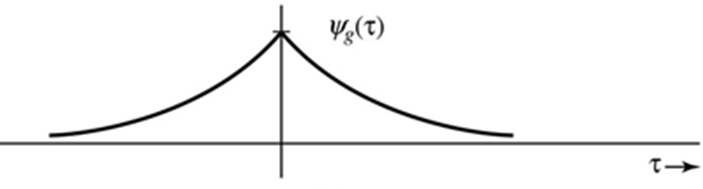 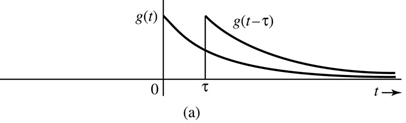 Signal Power and Power Spectral Density
Power Pg of the signal g(t)
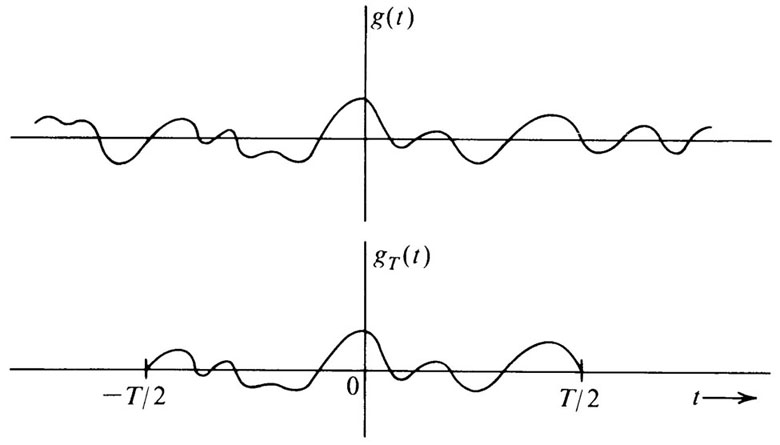 Power spectral density Sg(f) of the signal g(t)
Time Autocorrelation Function of Power Signals
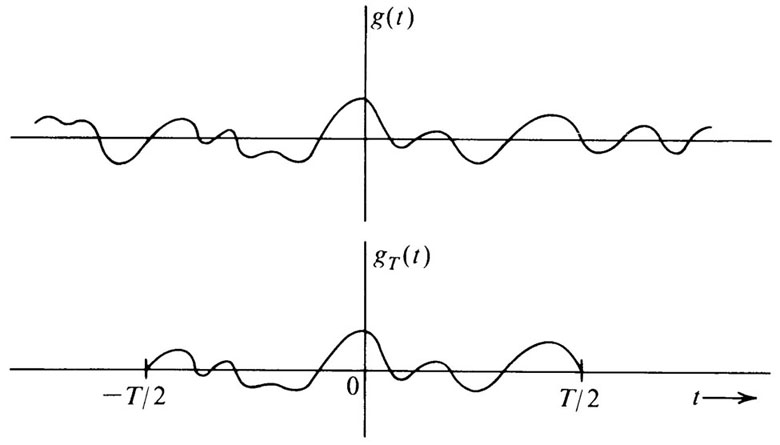 Autocorrelation a Powerful Tool
If the energy (or power) spectral density can be found by the Fourier transform of the signal g(t), then why do we need to find the time autocorrelation?
Ans: In communication field and in general the signal g(t) is not deterministic and it is probabilistic function.
Example
A random binary pulse train g(t). The pulse width is Tb/2, and one binary digit is transmitted every Tb seconds. A binary 1 is transmitted by positive pulse, and a binary 0 is transmitted by negative pulse. The two symbols are equally likely and occur randomly. Determine the PSD and the essential bandwidth of this signal.
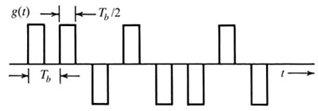 1
1
1
1
0
0
0
0
Challenge: g(t) is not deterministic and can not be expressed mathematically to find the Fourier transform and PSD. 
g(t) is probabilistic (almost random) signal.
Tb
g(t)
t
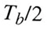 g(t-τ)
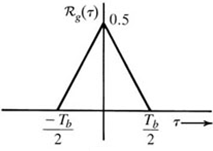 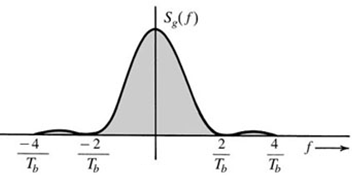 Homework Problem
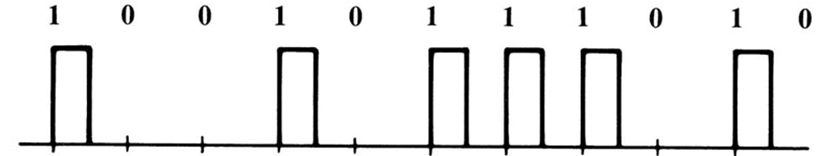 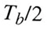